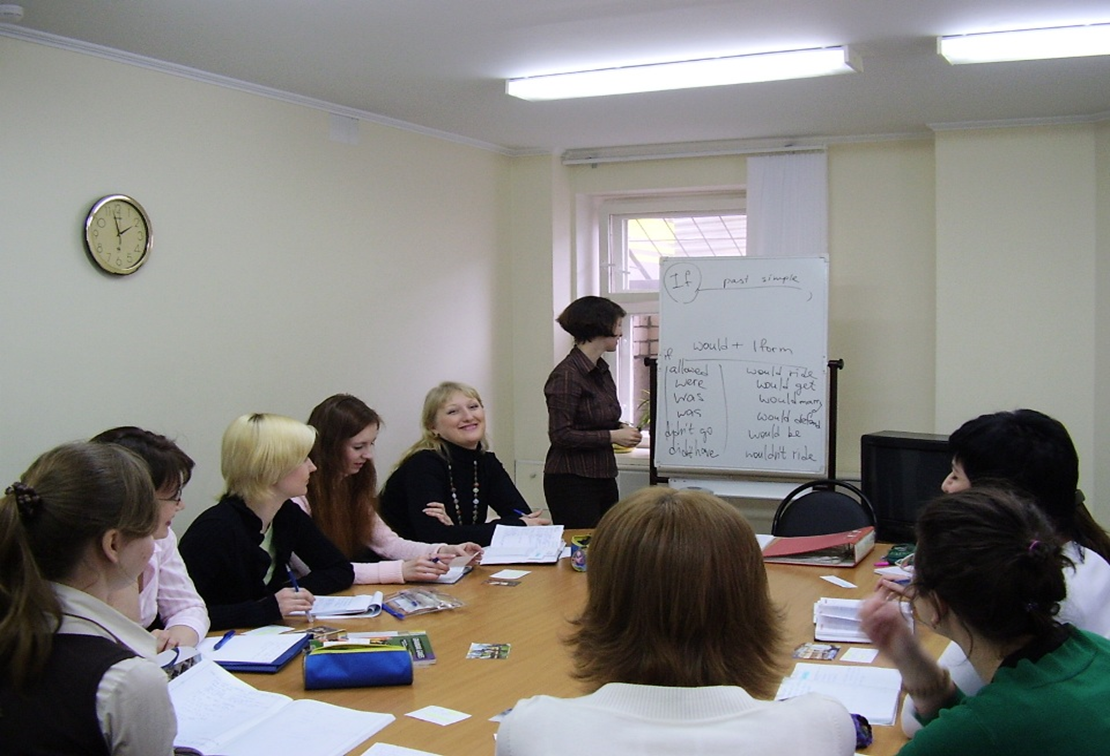 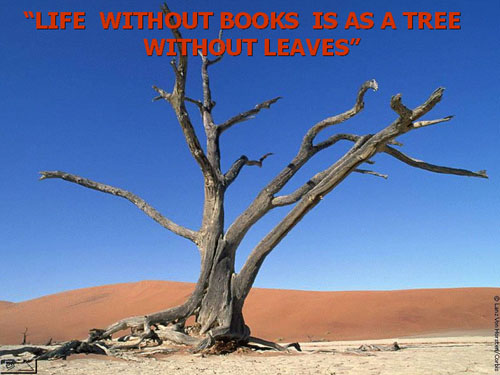 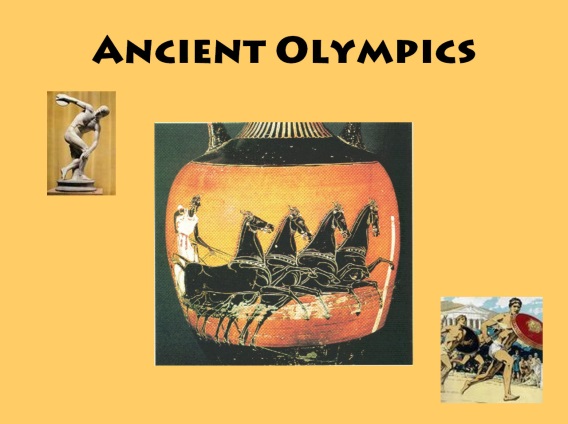 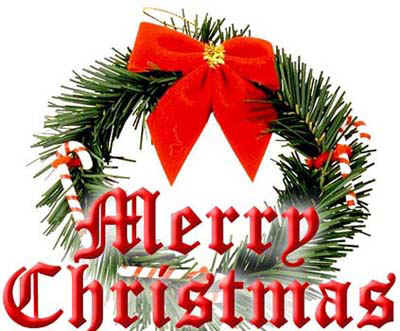 6 Form –  Christmas
7 Form –  In the World of Books
8 Form –  Sport and the Olympics
9 Form –  Healthy Food vs. Unhealthy Food 
10 Form – Crime, Security and Safety
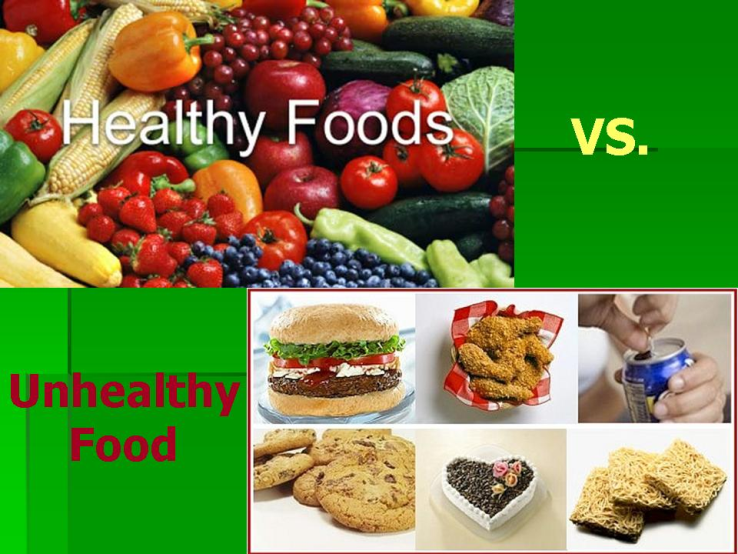 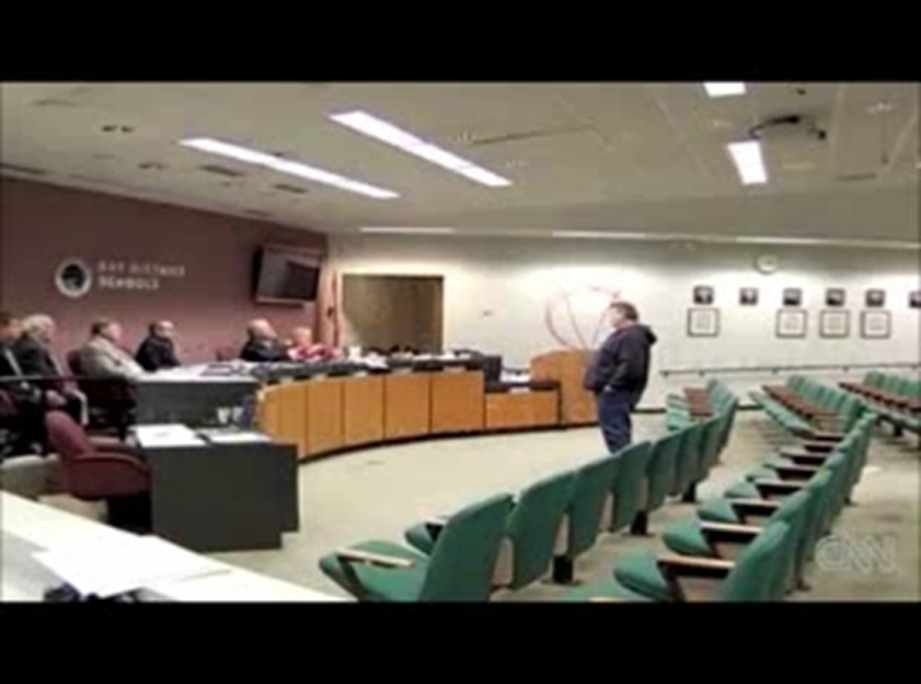 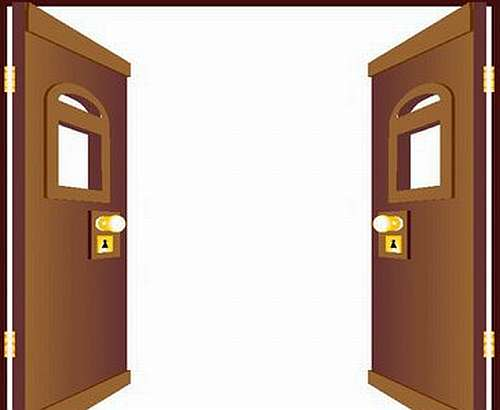 ?
11 Form
Video of a 2nd form student
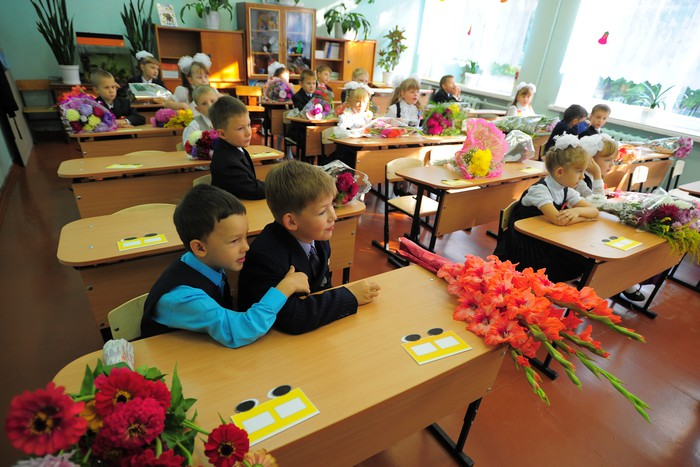 FORM: 2B
Video of a 6th  form student
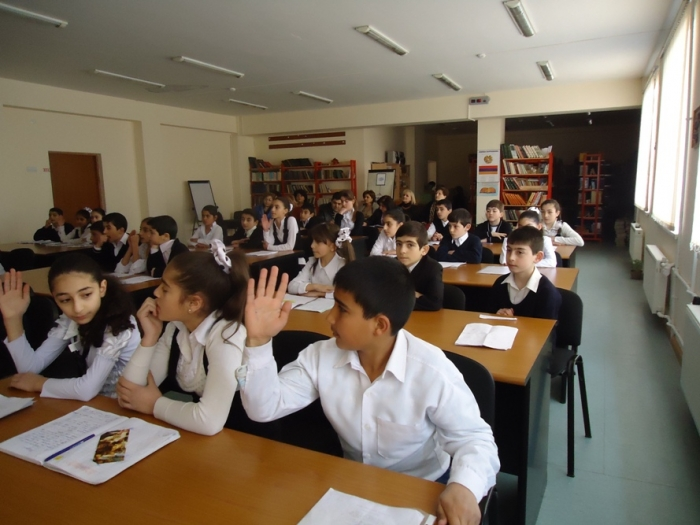 FORM: 6B
Work and Future Career
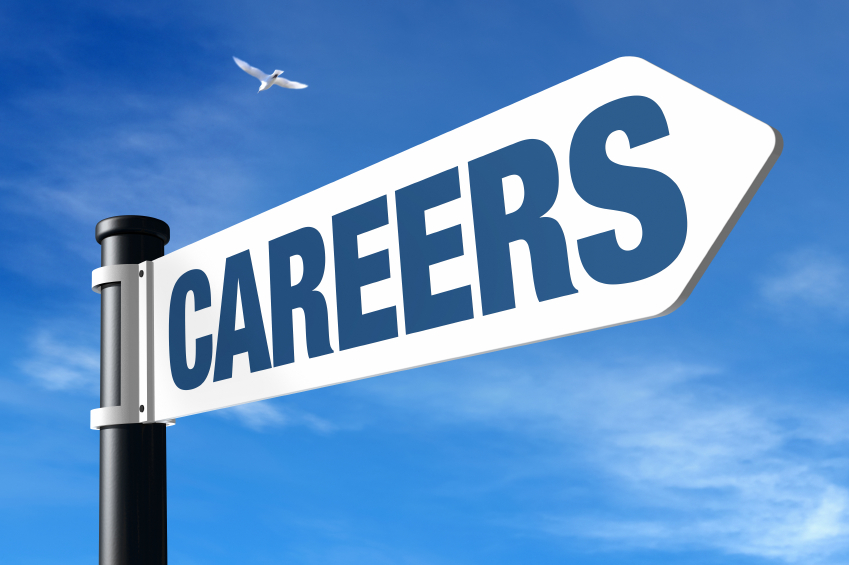 2nd Form
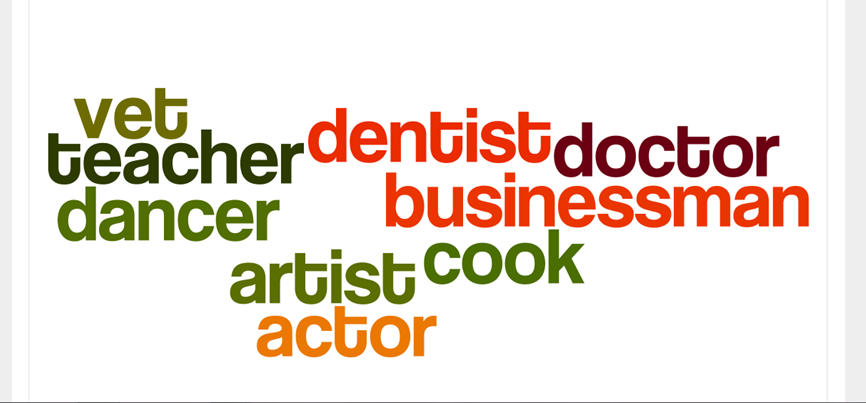 FORM: 2B
6th  Form
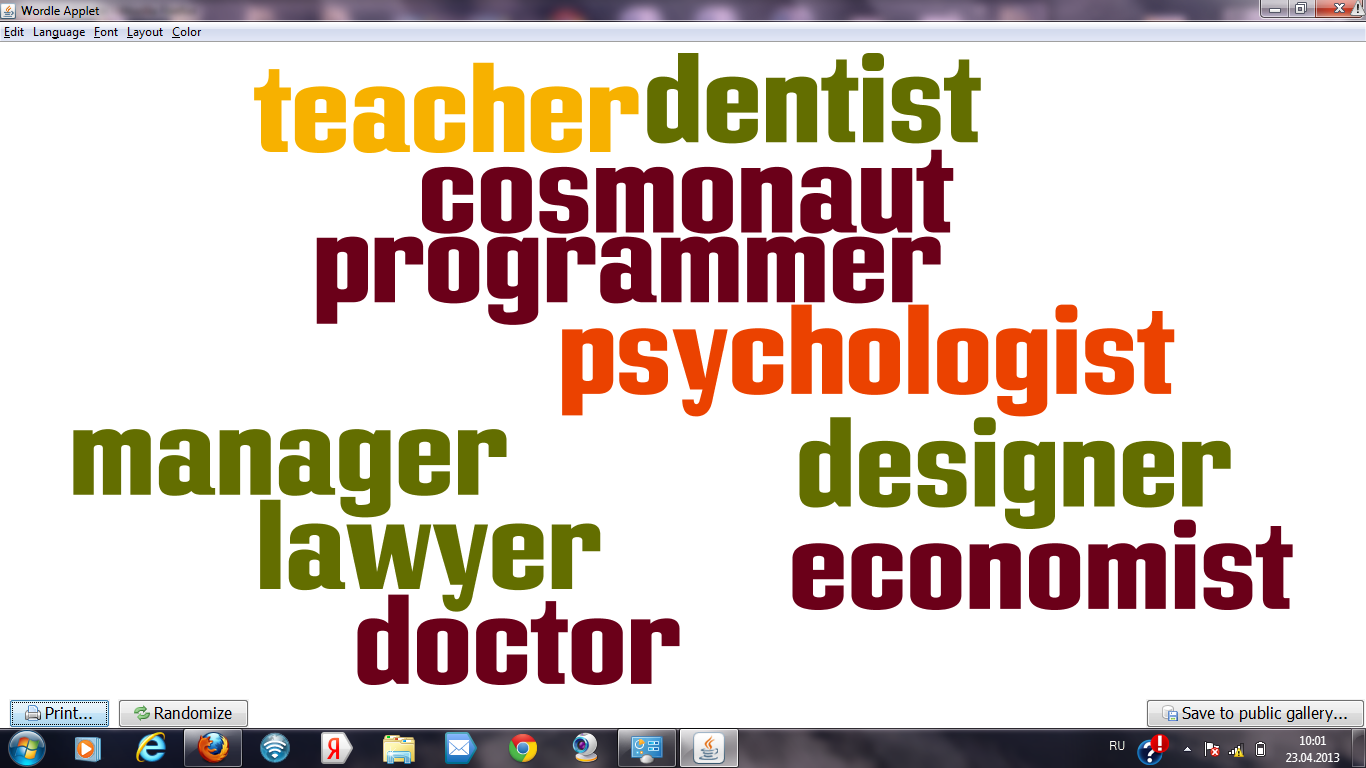 FORM: 6B
11th  Form
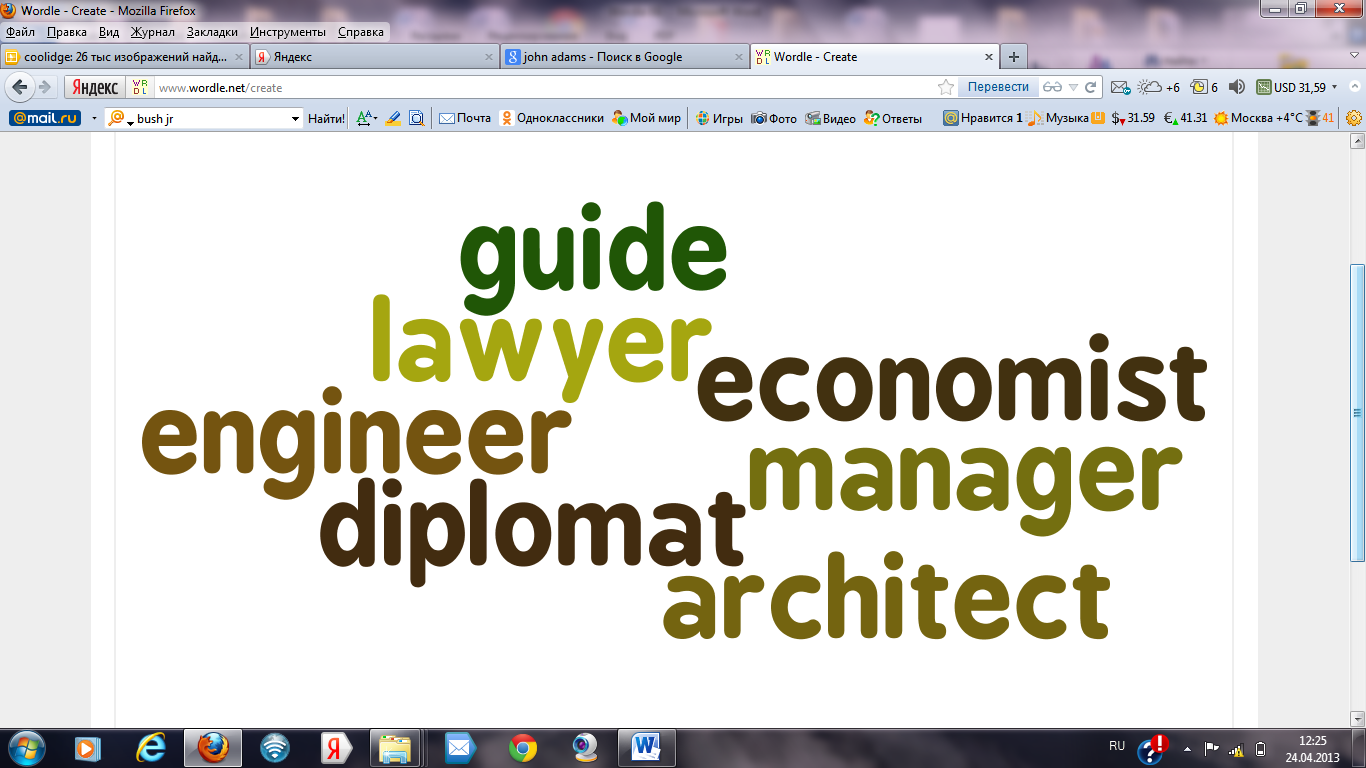 FORM: 11B
“The Future of Work”- http://www.youtube.com/
watch?v=p6Dee5woT3A
C2  Comment on the following statement.

Many people think that the best way to work is from home.

What is your opinion? Do you agree with this statement?
Write 200-250 words.

Use the following plan:
Make an introduction (state the problem)
Express your personal opinion and give 2-3 reasons for your opinion
Express an opposing opinion and give 1-2 reasons for this opposing opinion
Explain why you don’t agree with the opposing opinion
Make a conclusion restating your position
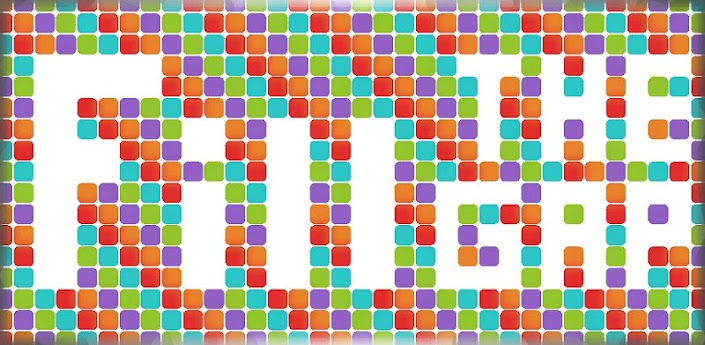 B11 – UNCERTAIN
B12 – FLUCTUATIONS
B13 – EMPLOYMENT
B14 – BUSINESS
B15 – OWNER
B16 -  DIFFERENT
KEYS
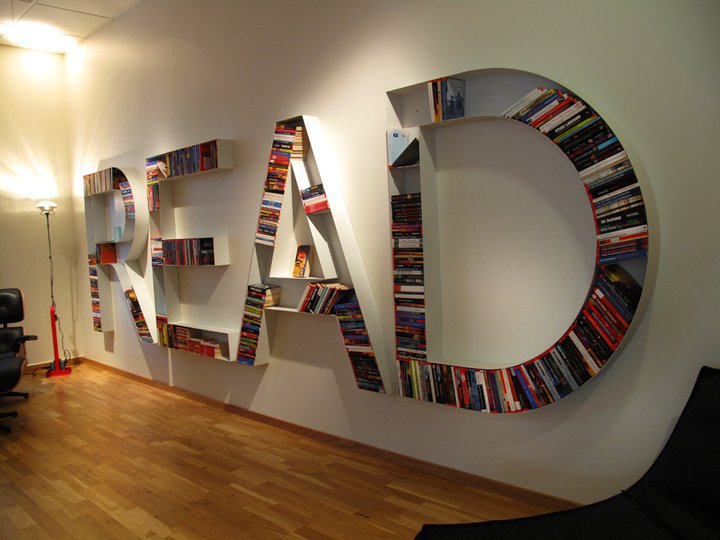 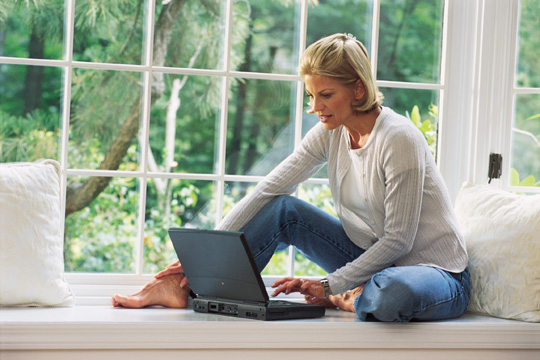 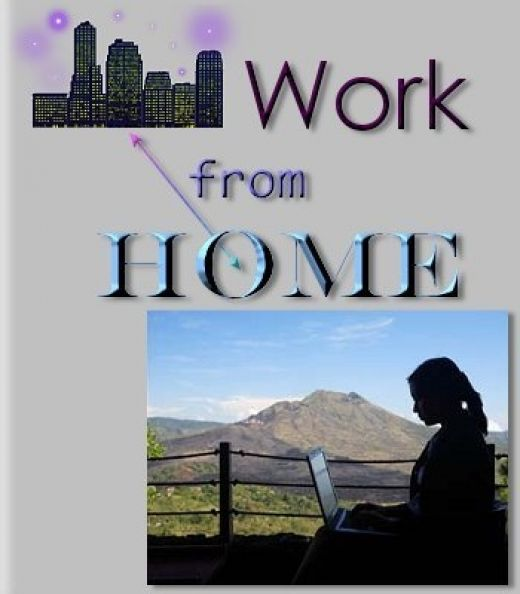 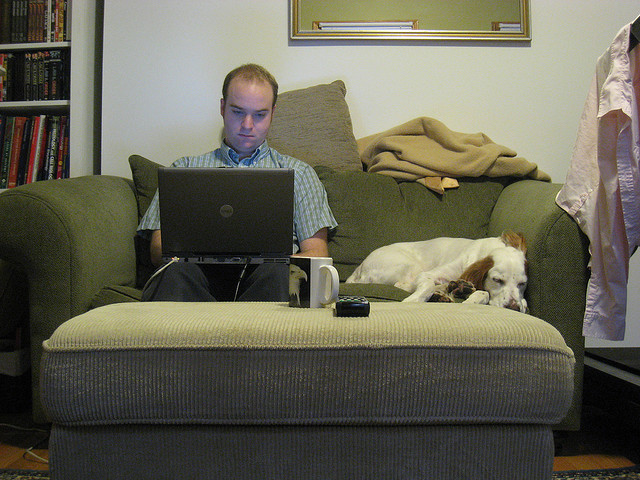 “Benefits of teleworking” (http://www.youtube.com/watch?v=G7onb_1jXMM)
“Disadvantages 
of work from home”

(http://www.youtube.com/watch?v=gdbcrDwc3sE)
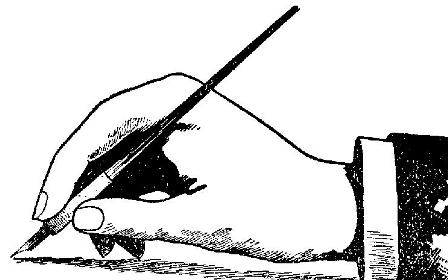 Essay
Thank You for Your Work !
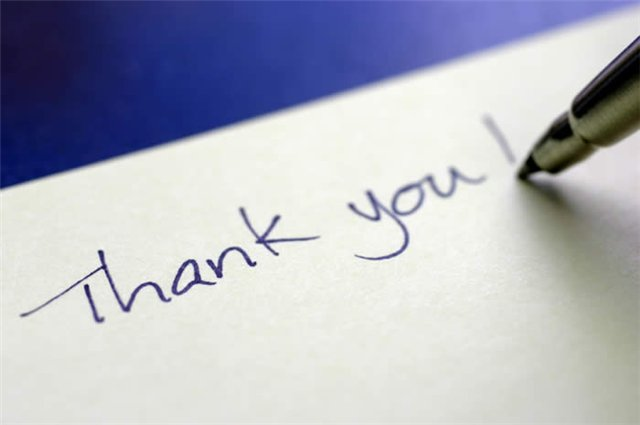